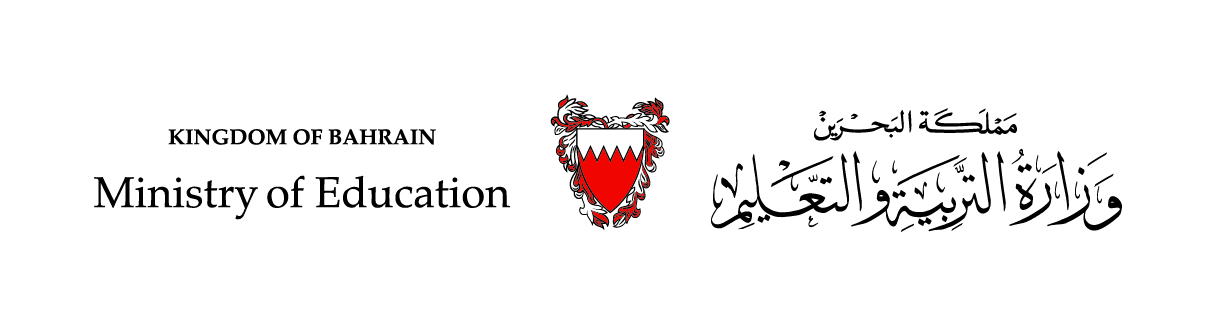 رياضيات الصف الثاني الابتدائي – الجزء الثاني
(13 – 1): الوَحَداتُ غيرُ القِياسِيَّةِ لِقِياسِ الطُّولِ
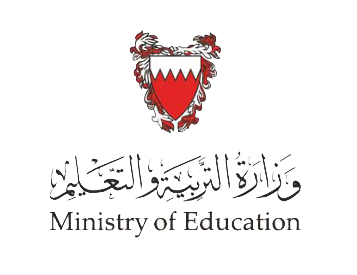 سَنتعلَّمُ في هذا الدرس: 
اختيارُ وَحَداتٍ غيرَ قِياسِيَّةٍ وأَستعْمِلُها في قِياسِ الطُّولِ.
يُمكِنُني اسْتِعْمَالُ وَحَداتٍ مُختلِفَةٍ لِقِياسِ الطُّولِ.
أَقِيسُ طُولَ قَلَمِ الرَّصاصِ مُسْتعْمِلاً وحداتٍ غيرَ قِياسيَّةٍ، مثلَ: المُكعَّباتِ ومشابِكِ الورقِ.
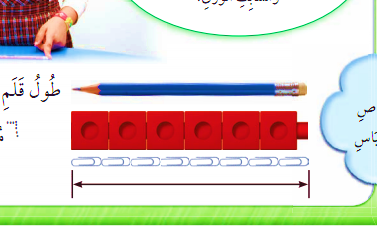 أَتَذكَّر:
أَجعَلُ طَرَفَ قلَمِ الرَّصاصِ مُحاذِيًا لِطَرَفِ وِحْدَةِ القِياسِ التي أَسْتعمِلُها
طُولُ قَلَمِ الرَّصاصِ يُساوي      مُكَعَّباتٍ تقْريبًا، أو     مَشَابِك تقْريبًا.
8
6
وزارة التربية والتعليم – 2020م
أَبحثُ عن الأشياءِ الموضَّحةِ صُوَرُها، ثُمَّ أَقيسُ أطوالها مُستعمِلاً وِحدةَ قِياسٍ مناسِبَةٍ.
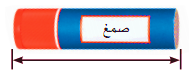 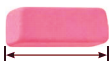 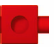 وِحدةُ القِياسِ:
وِحدةُ القِياسِ:
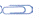 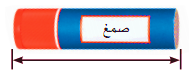 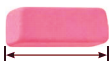 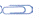 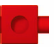 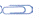 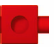 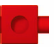 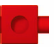 القِياسُ:          تقْرِيبًا
4
القِياسُ:       تقْرِيبًا
2
وزارة التربية والتعليم – 2020م
أَبحثُ عن الأشياءِ المُوضَّحةِ صُوَرُها، ثُمَّ أَقيسُ أطوالَها مُستعمِلاً وِحدةَ قِياسٍ مناسِبَةٍ.
وِحدةُ القِياسِ:
وِحدةُ القِياسِ:
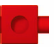 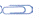 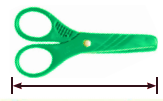 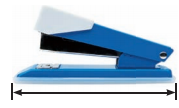 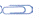 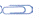 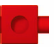 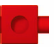 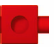 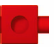 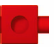 القِياسُ:       تقْرِيبًا
2
القِياسُ:       تقْرِيبًا
5
وزارة التربية والتعليم – 2020م
وِحدةُ القِياسِ:
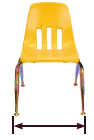 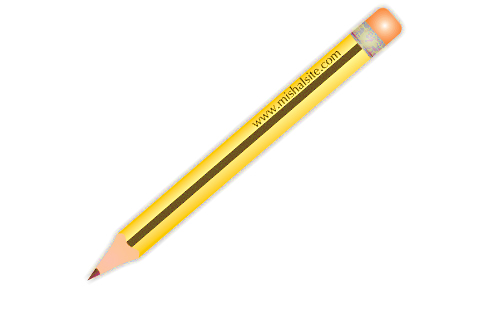 القِياسُ:       تقْرِيبًا
4
القِياسُ:       تقْرِيبًا
2
وزارة التربية والتعليم – 2020م
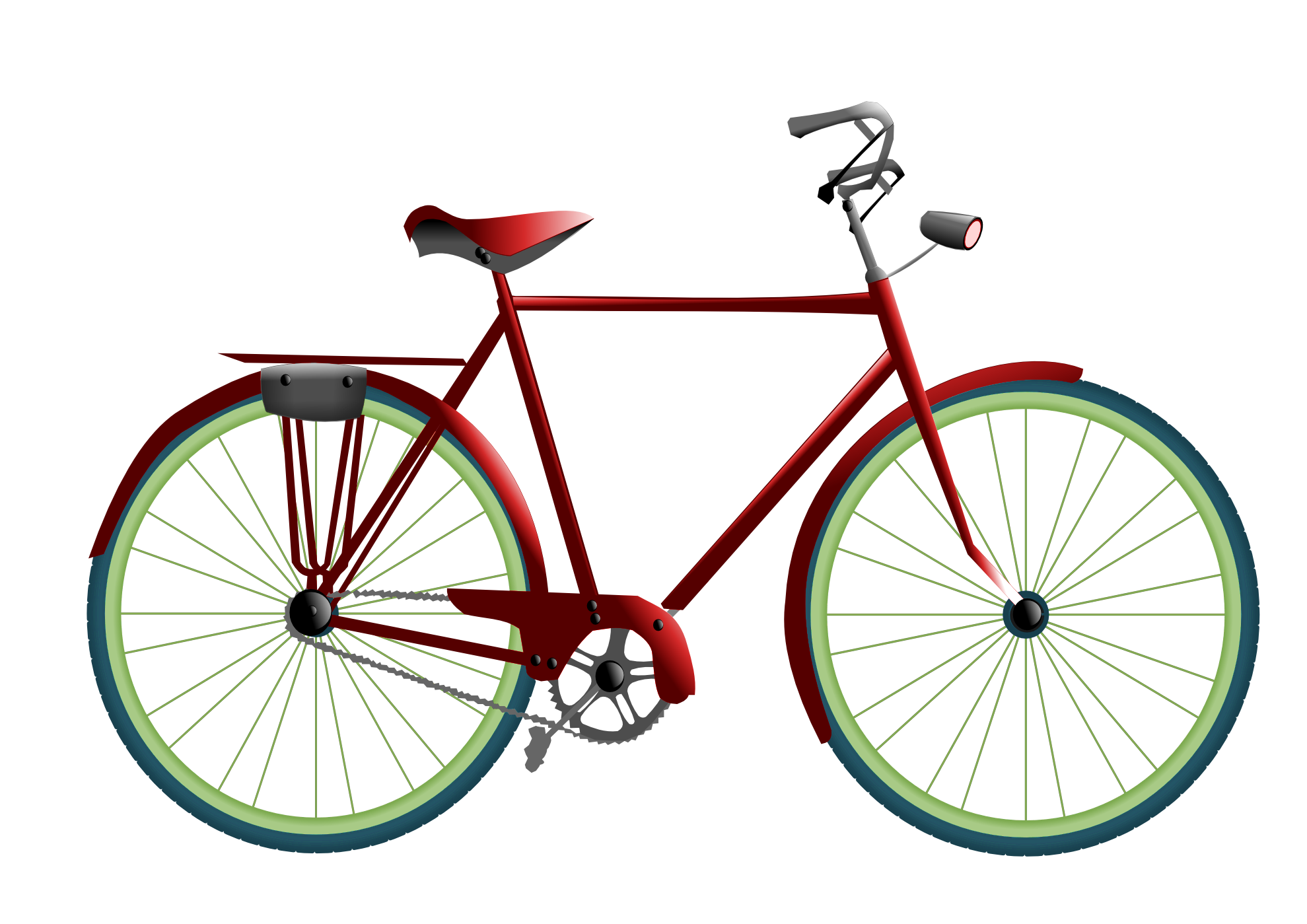 وِحدةُ القِياسِ:
القِياسُ:       تقْرِيبًا
9
وزارة التربية والتعليم – 2020م